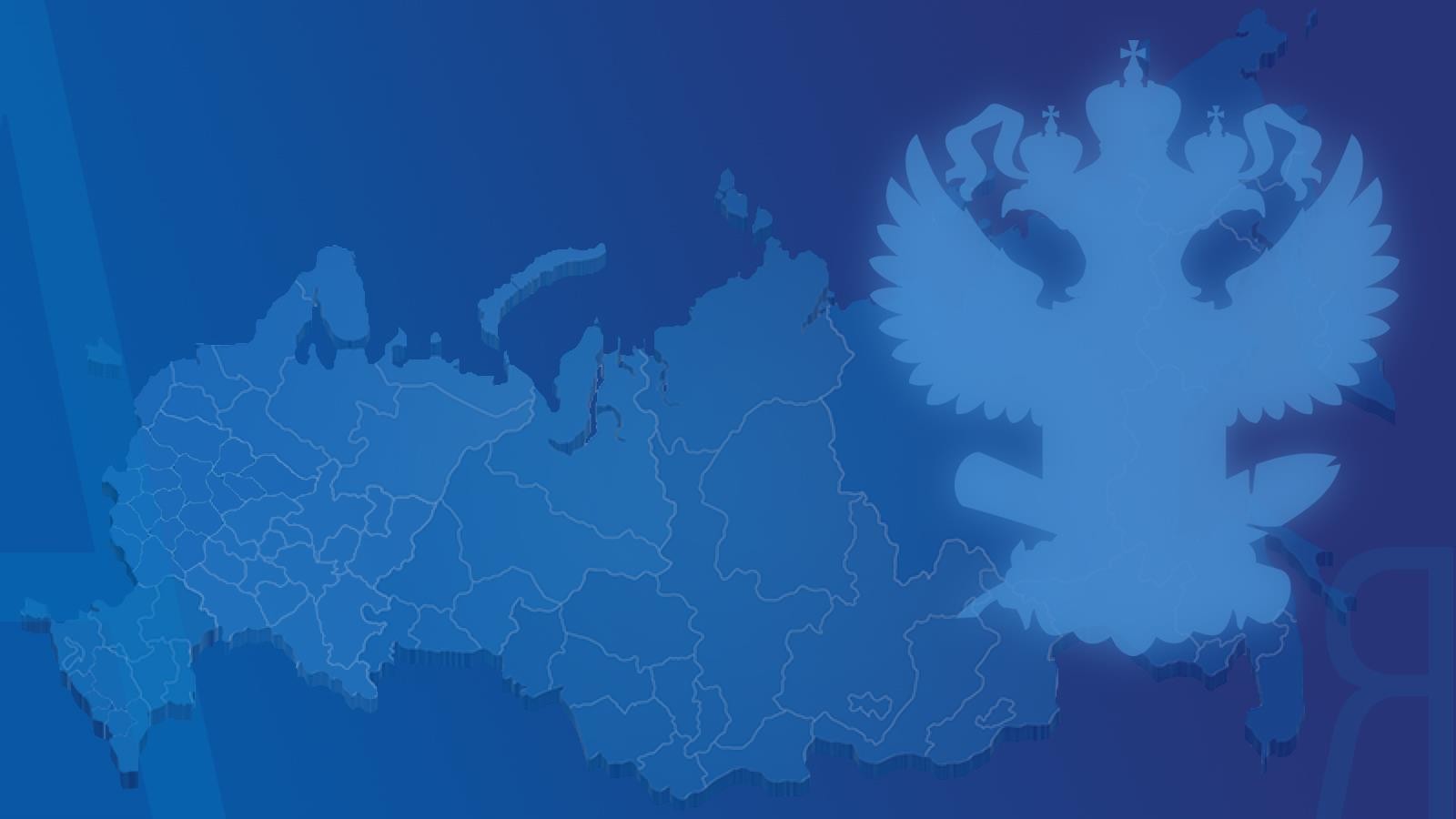 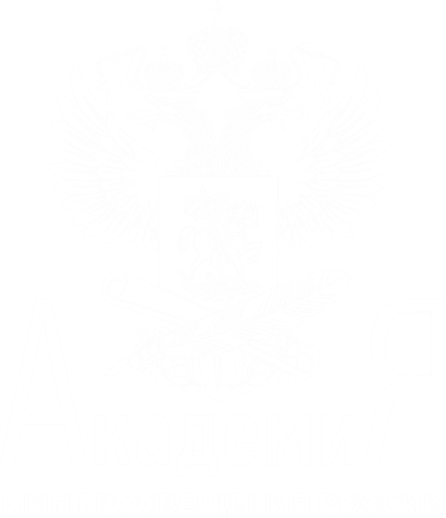 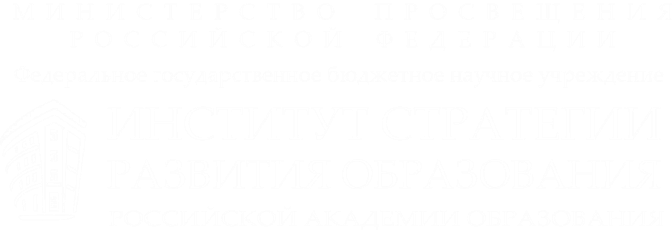 ОБНОВЛЕННЫЕ ФГОС НОО, ООО: СОДЕРЖАНИЕ, МЕХАНИЗМЫ РЕАЛИЗАЦИИ
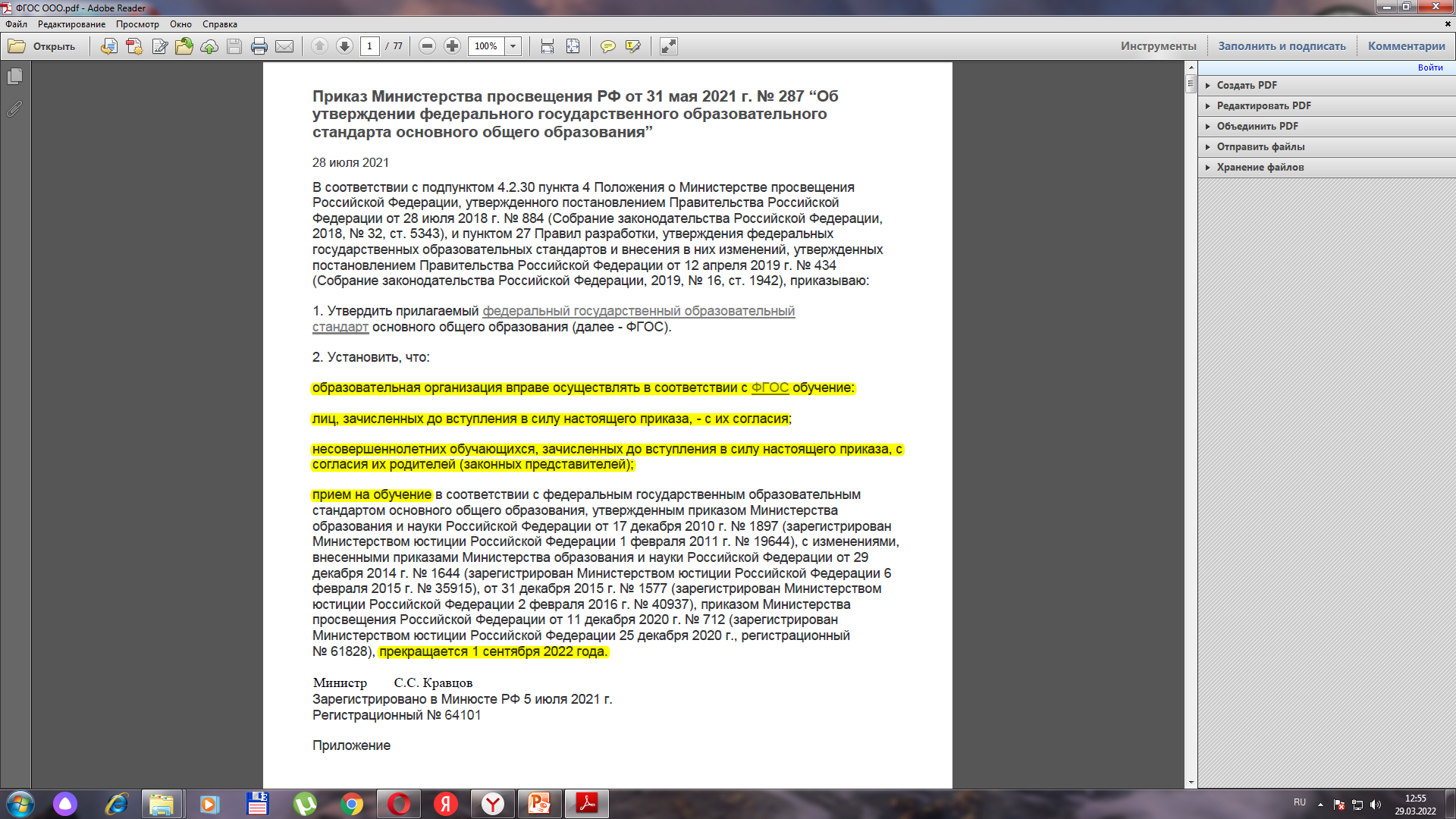 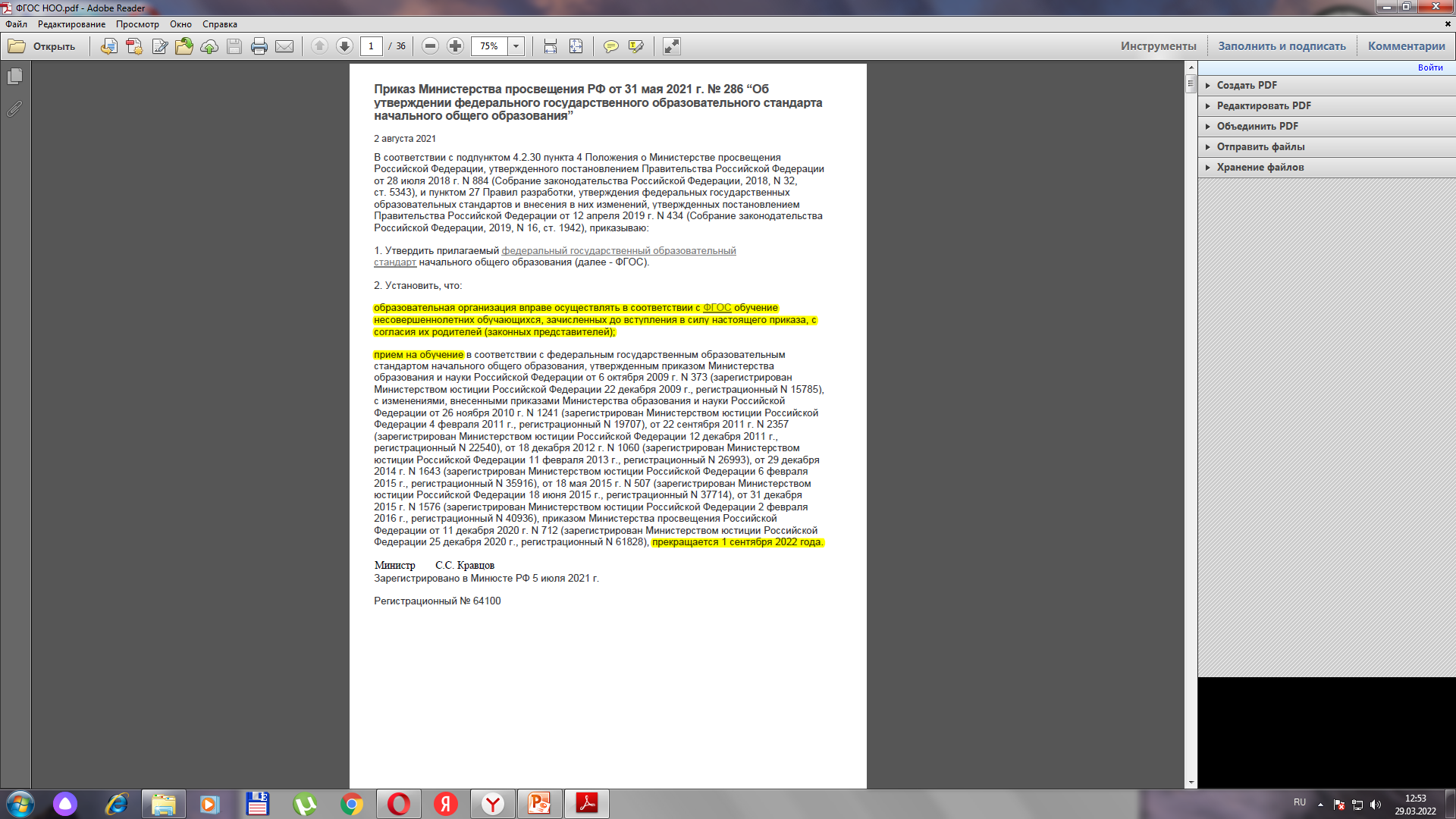 Правовые нормы:
Конституция РФ


Статья 43

Каждый имеет право на образование.
	Гарантируются общедоступность и бесплатность дошкольного, основного общего и среднего профессионального образования в государственных или муниципальных образовательных учреждениях и на предприятиях.
ФЗ «Об образовании в
Российской Федерации» №273- ФЗ

Часть 4. Статья 3:
Государственная политика и правовое
регулирование отношений в сфере образования основываются на следующих принципах:
…
4. единство образовательного пространства на территории Российской Федерации, защита и развитие этнокультурных особенностей и традиций народов Российской Федерации в условиях многонационального государства;
3
ФГОС – ключевой регулятор содержания образования
Учебно-методические издания (учебники и учебные пособия)
Образовательные программы
ФГОС
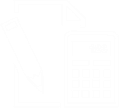 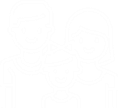 Контрольно-измерительные материалы процедур оценки качества образования
Программы дополнительного профессионального образования
4
Современная единая динамично развивающаяся система образования России
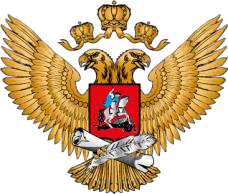 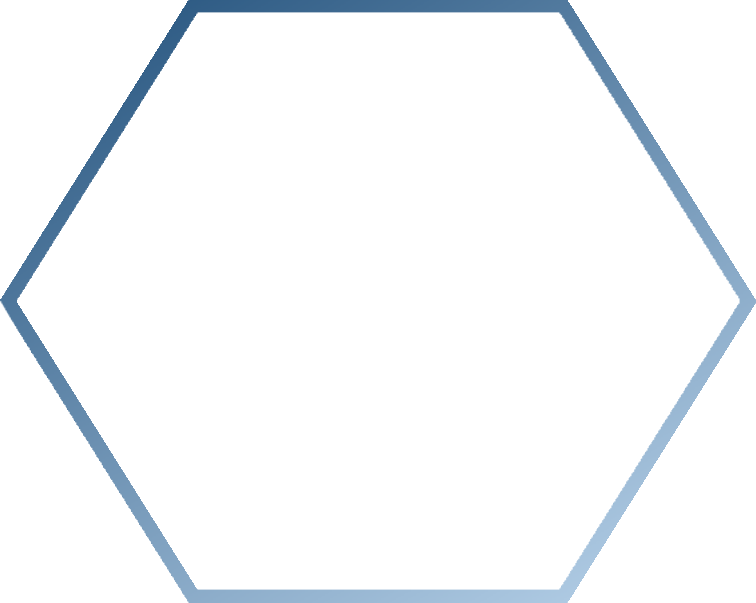 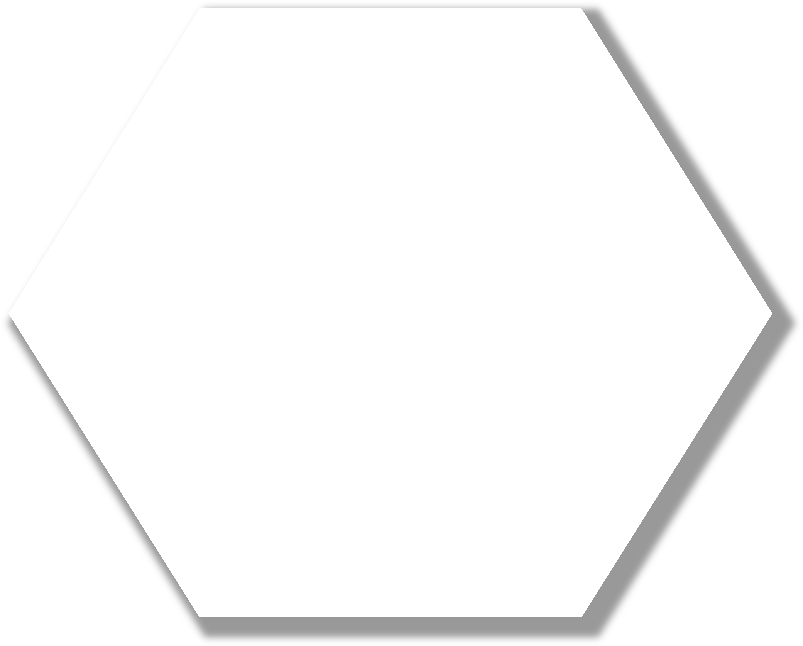 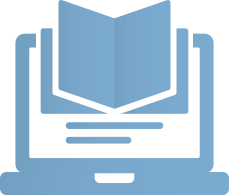 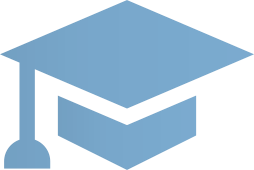 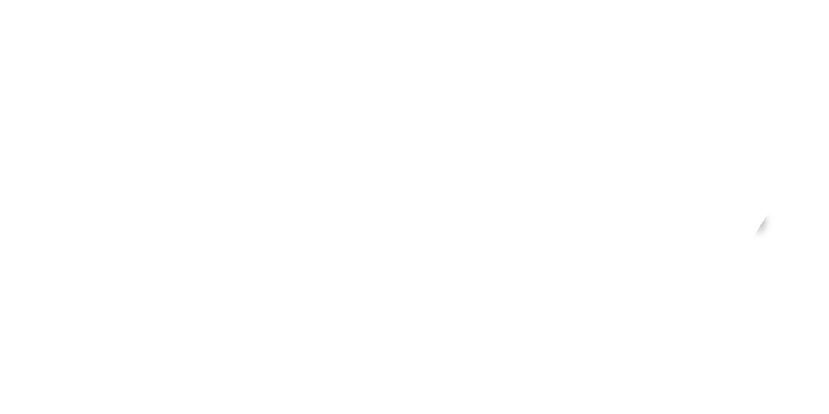 Единые подходы
к формированию содержания образования, воспитания
детей и молодежи
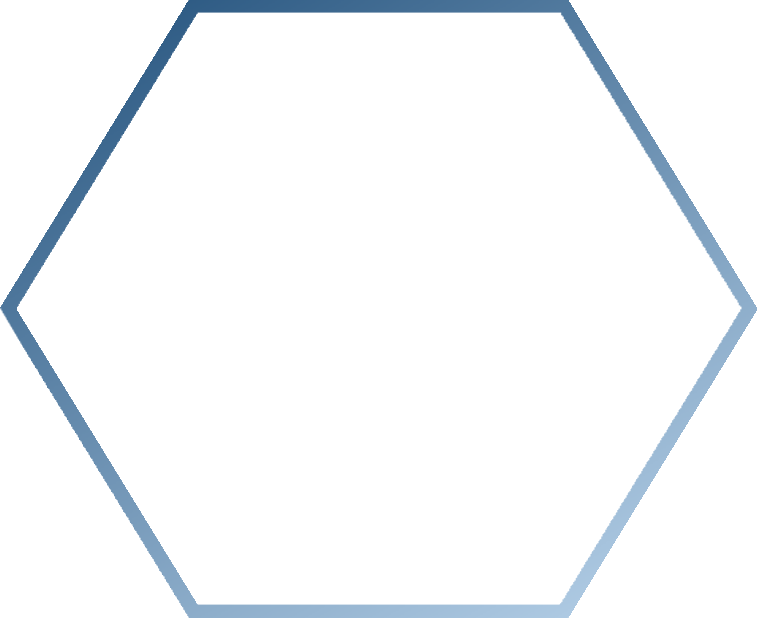 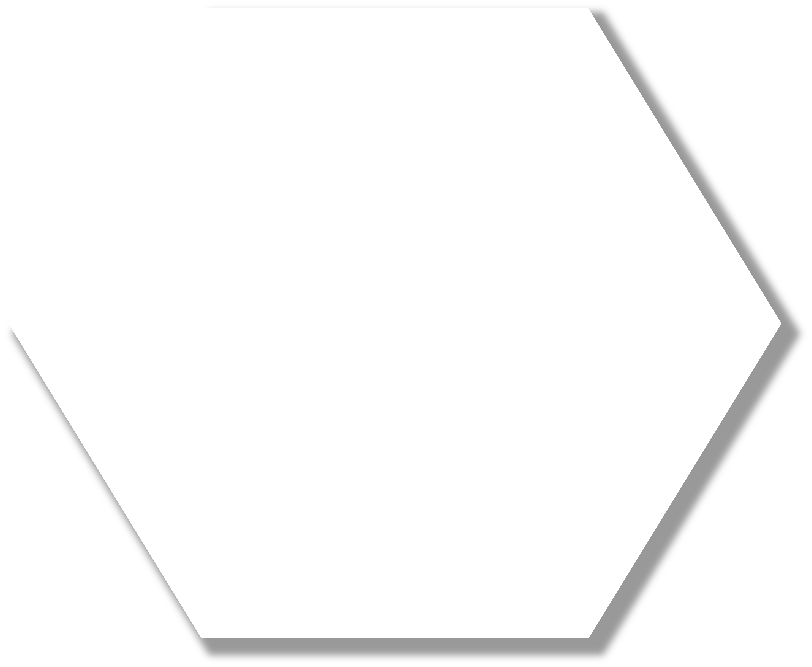 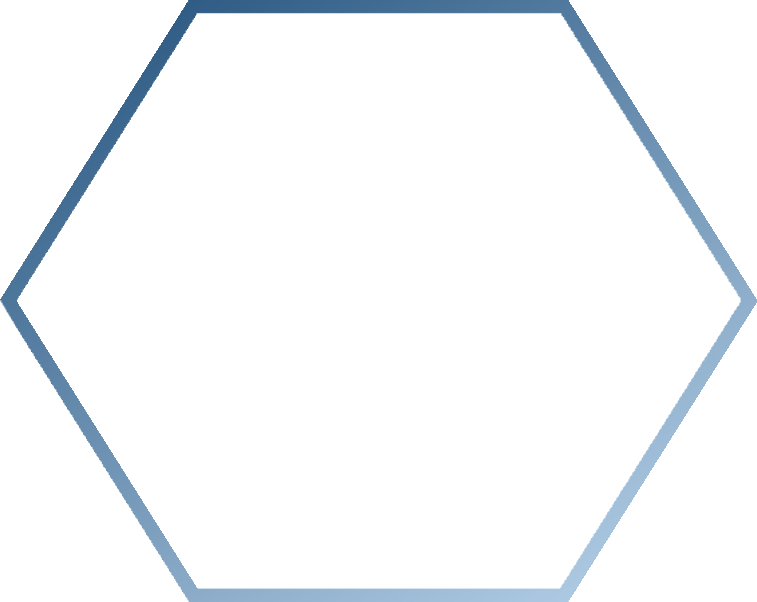 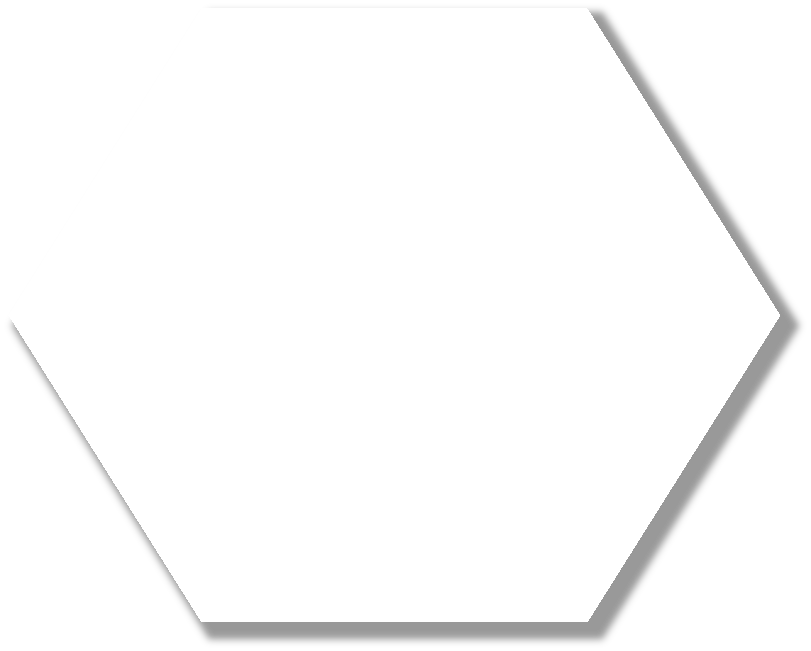 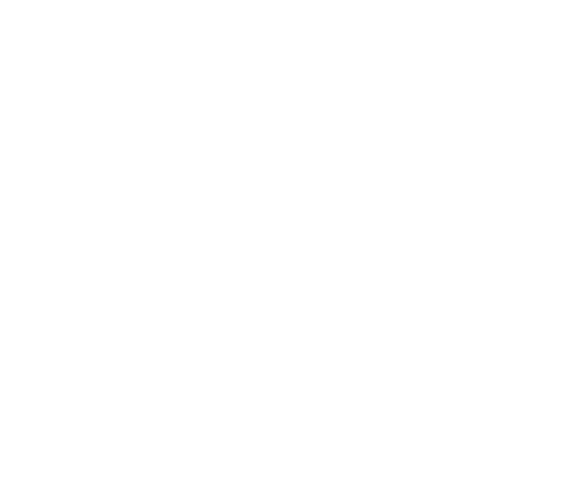 Единая система мониторинга эффективности деятельности образовательных организаций
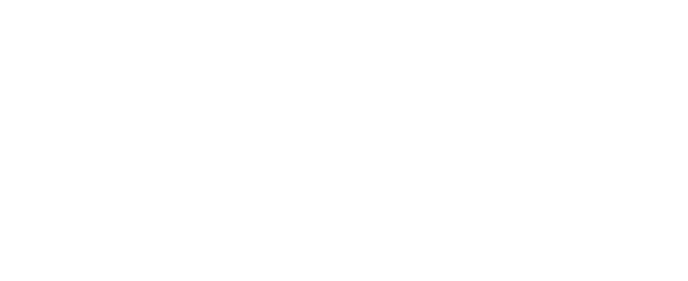 Единые стандарты образовательного пространства страны
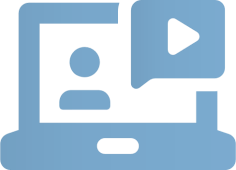 ГАРАНТИЯ РАВЕНСТВА РЕСУРСОВ, УСЛОВИЙ И ВОЗМОЖНОСТЕЙ
4
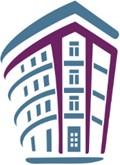 Обновленные ФГОС
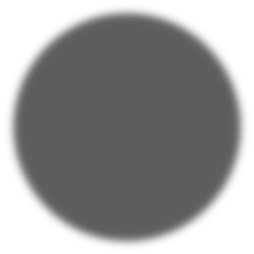 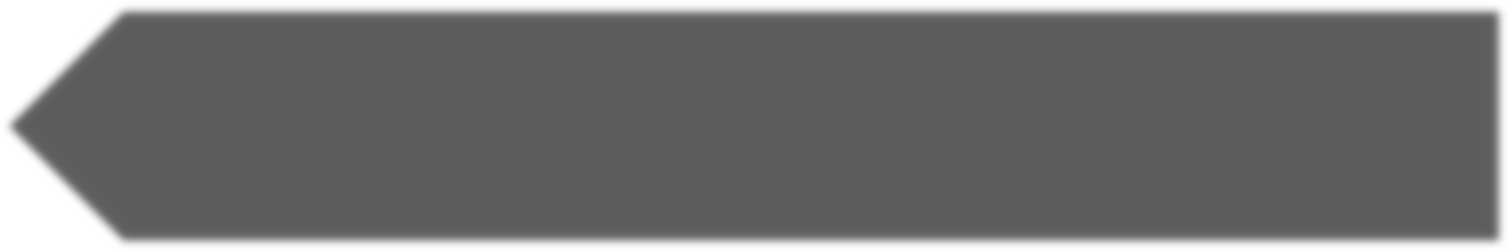 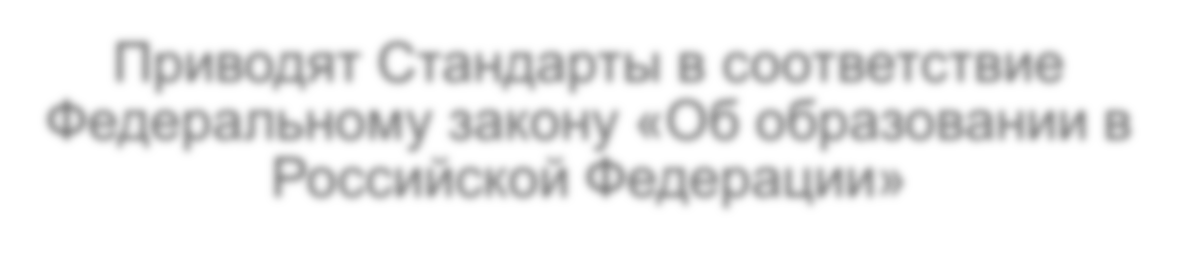 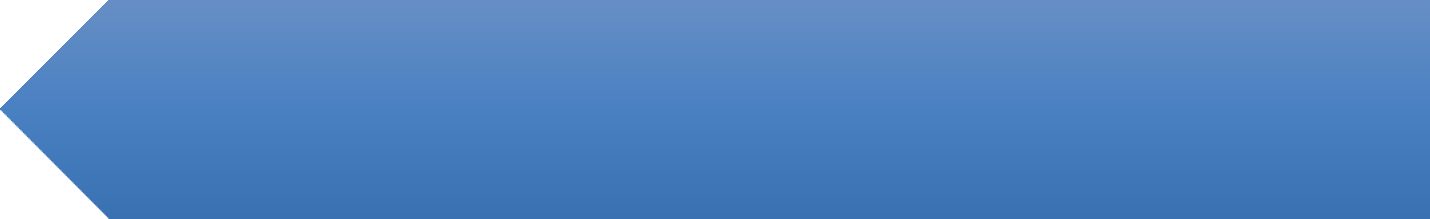 Приводят Стандарты в соответствие Федеральному закону «Об образовании в Российской Федерации»

Устанавливают вариативность сроков реализации программ (не только в сторону увеличения, но и в сторону сокращения)


Детализируют условия реализации образовательных программ
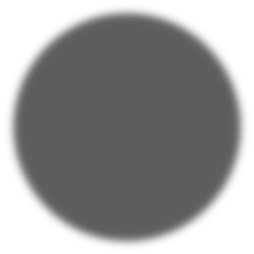 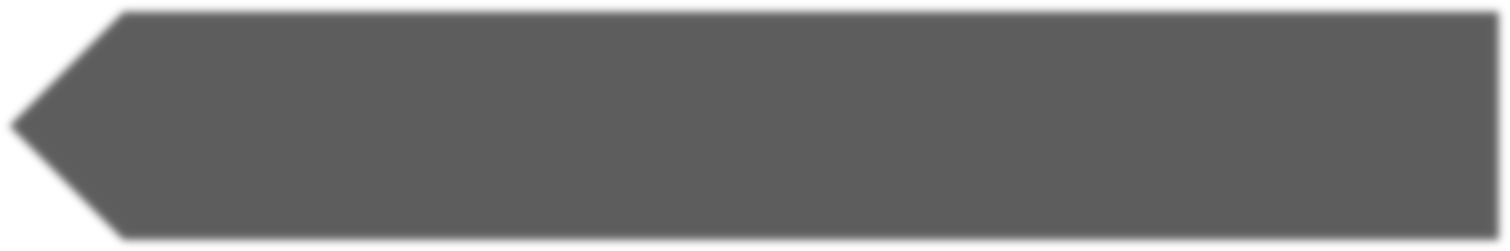 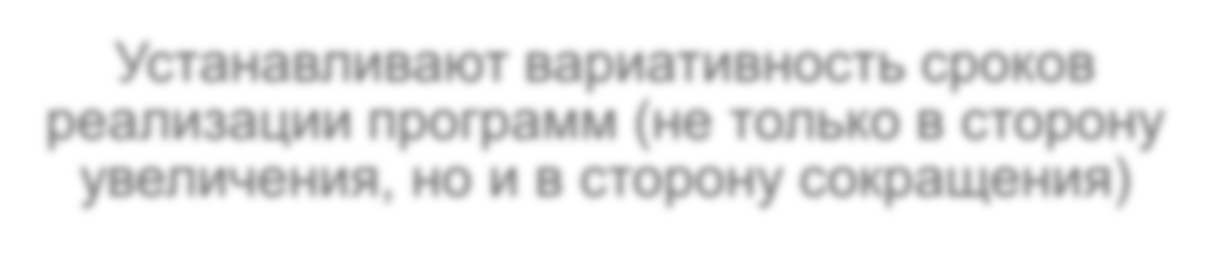 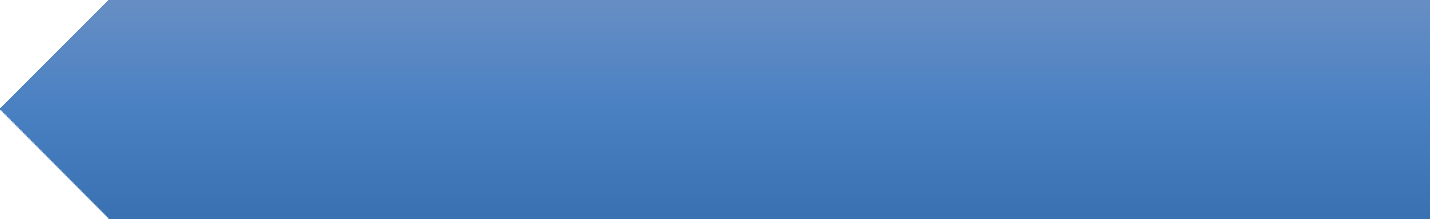 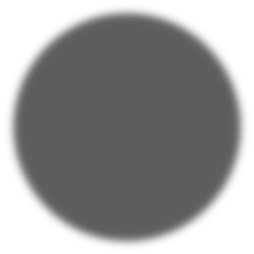 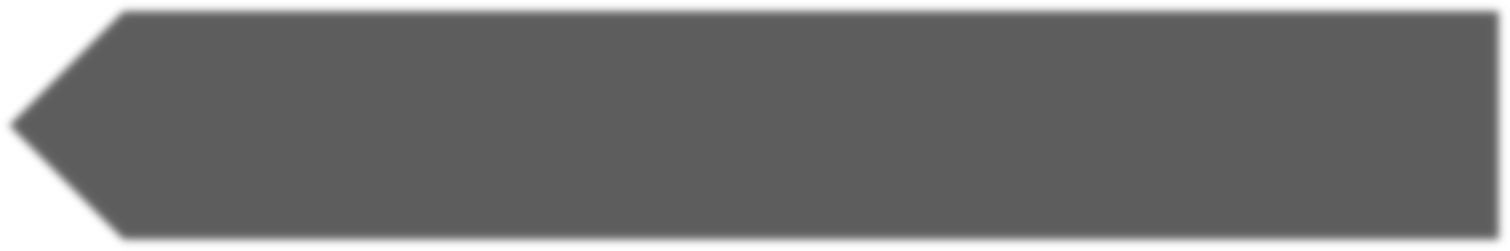 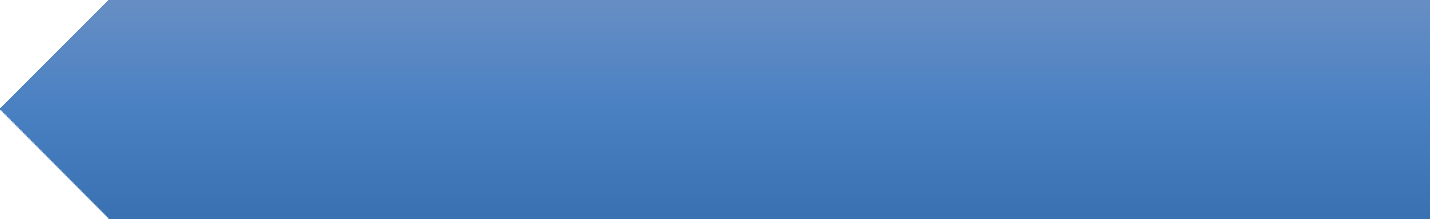 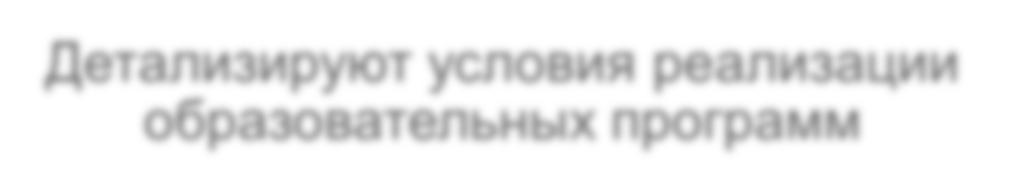 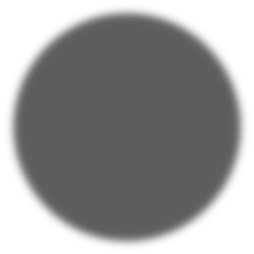 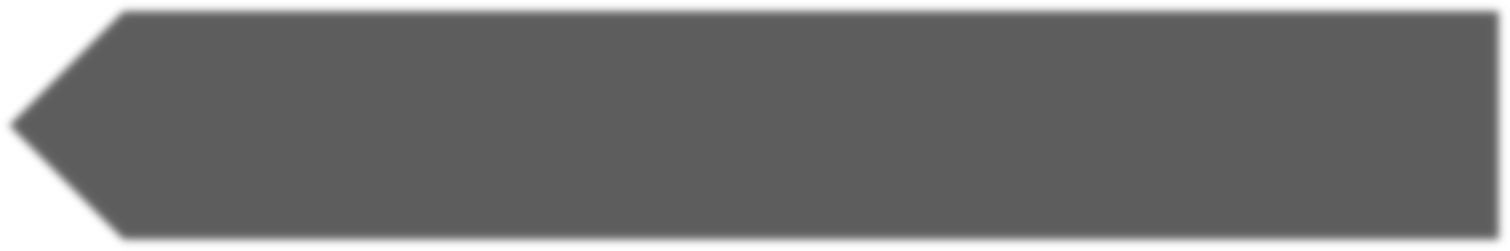 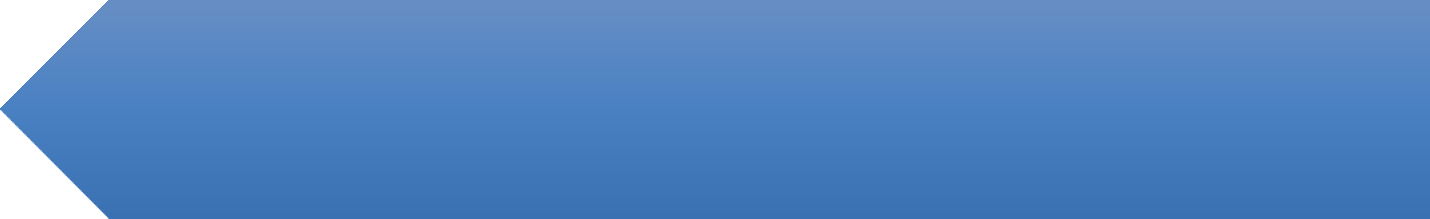 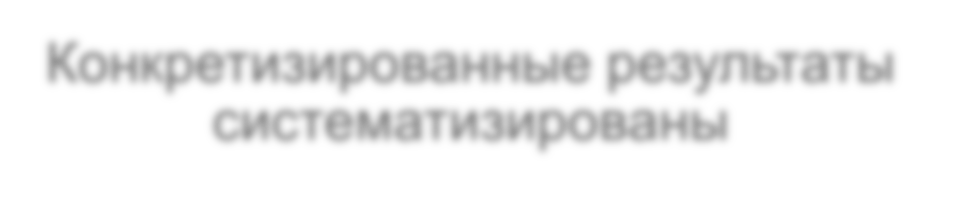 Конкретизированные результаты
систематизированы
6
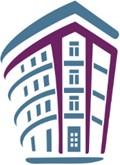 Соответствие проектов ФГОС
Стратегии научно-технологического развития РФ
1. Переход к передовым цифровым,
интеллектуальным
производственным технологиям, роботизированным системами…
Общий (целевой) раздел проекта ФГОС
Ориентированы результаты по
предмету: «Информатика», «Физика»,
«Биология», «Литература»,
«Технология»
Личностные результаты реализации ОП
Ориентированы результаты по
предмету «Географии», «Химии»,
«Технологии»
2. Переход к экологически чистой и ресурсосберегающей энергетике…
7
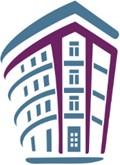 Соответствие проектов ФГОС
Стратегии научно-технологического развития РФ
Общий (целевой) раздел проекта ФГОС
Личностные результаты реализации ОП
Ориентированы результаты по
предмету «Физика», «Биология»
3. Переход к
персонализированной медицине, высокотехнологичному здравоохранению и технологиям здоровьесбережения…
4. Переход к
высокопродуктивному и экологически чистому агро- и аквахозяйству, разработку и внедрение систем
рационального применения
средств химической и
биологической защиты …
Общий (целевой) раздел проекта ФГОС
Личностные результаты реализации ОП
Ориентированы результаты по
предмету «География», «Биология»,
«Технология»
8
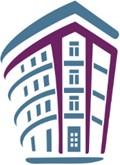 Соответствие проектов ФГОС
Стратегии научно-технологического развития РФ
Личностные результаты реализации ОП
Метапредметные результаты реализации ОП
Ориентированы результаты по предмету
«Физика», «География», «Химия»,
«Биология», «Основы безопасности жизнедеятельности» «Литература»,
«Обществознание», «Информатика»
5. Противодействие техногенным, биогенным, социокультурным угрозам,
терроризму и идеологическому
экстремизму, а также киберугрозам и иным источникам опасности
6. Связанность территории Российской Федерации за счет создания интеллектуальных транспортных и
телекоммуникационных
систем…
Ориентированы	результаты по предмету
«География», «Информатика»
9
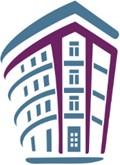 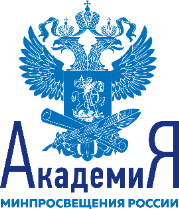 Соответствие проектов ФГОС
Стратегии научно-технологического развития РФ
7. Возможность эффективного ответа российского общества на большие вызовы с учетом взаимодействия человека и
природы, человека и
технологий, социальных
институтов на современном этапе глобального развития, в том числе применяя методы гуманитарных и социальных наук
Ориентированы результаты по предмету
«География»,
«Обществознание»
10
Достижение целей Указа Президента № 204 от 07.05.2018 по обеспечению глобальной конкурентоспособности российского образования
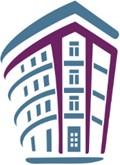 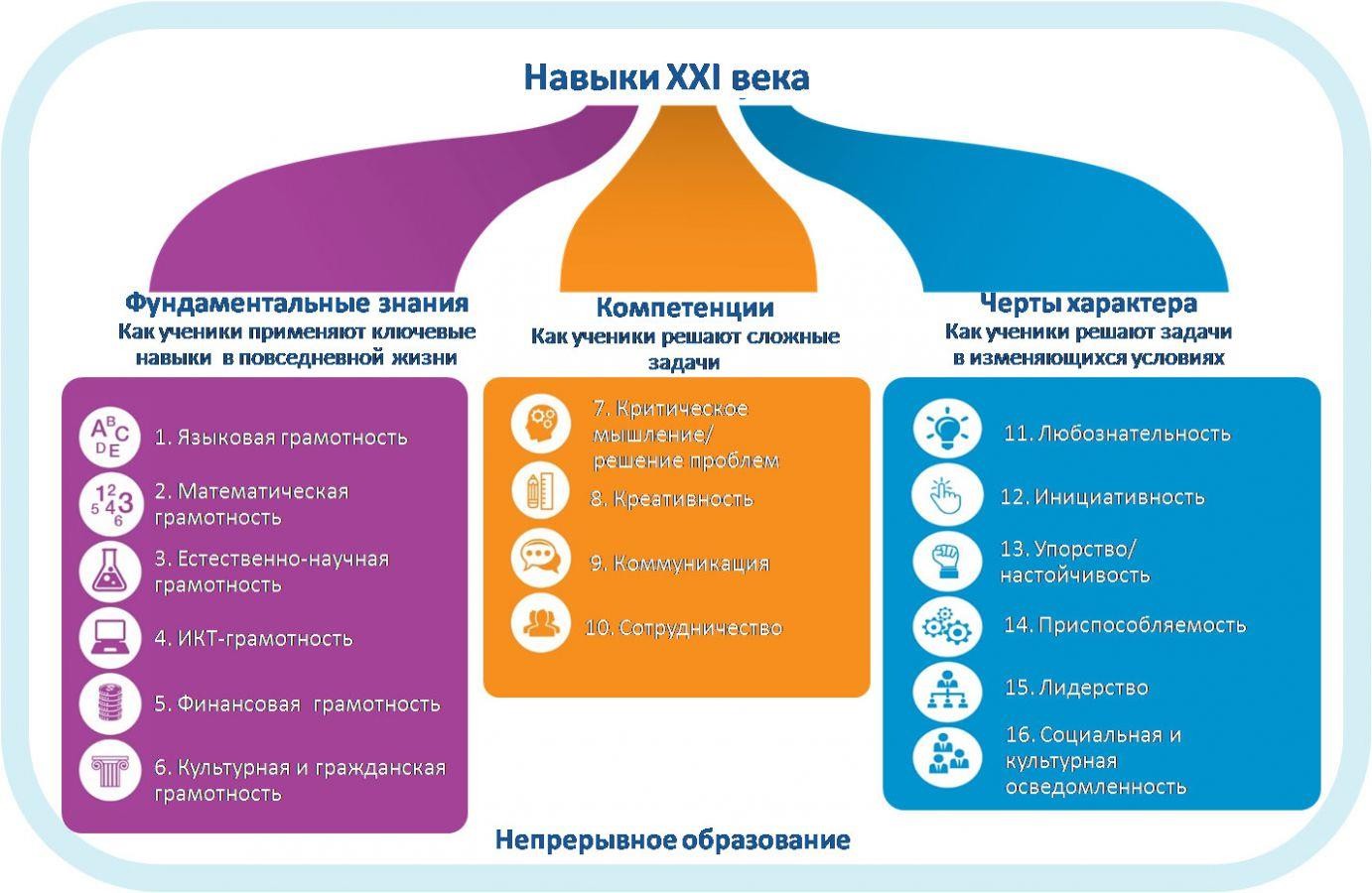 отражены:
в требованиях к предметным результатам (русский язык, литература, иностранный
язык, математика, информатика, обществознание);
в требованиях к личностным
результатам (гражданско-
патриотическое воспитание, эстетическое воспитание, экологическое воспитание)
hard skills в проектах ФГОС
11
Достижение целей Указа Президента № 204 от 07.05.2018 по обеспечению глобальной конкурентоспособности российского образования
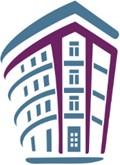 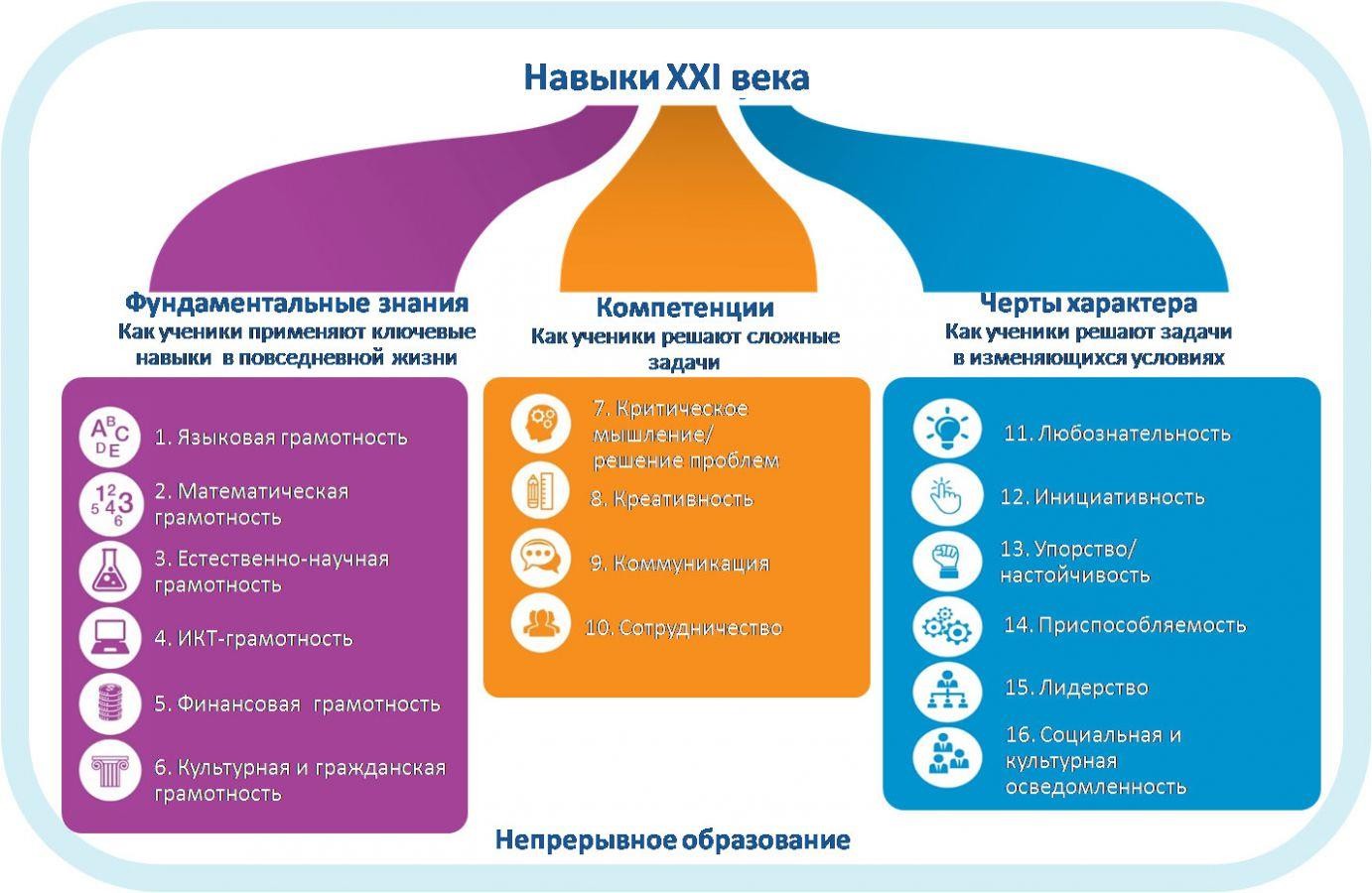 Критическое мышление и Креативность  требования к метапредметным результатам (базовые логические действия и работа с информацией)

Коммуникация 
метапредметные компетенции
(универсальные учебные коммуникативные действия – общение)

Сотрудничество 
метапредметные компетенции
(совместная деятельность)
soft skills в проектах ФГОС
12
Достижение целей Указа Президента № 204 от 07.05.2018 по обеспечению глобальной конкурентоспособности российского образования
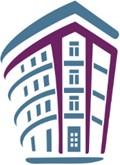 Любознательность и Инициативность  требования к личностным результатам (ценность научного познания)

Упорство/настойчивость и Приспособляемость  требования к метапредметным результатам (универсальные коммуникативные и регулятивные действия)
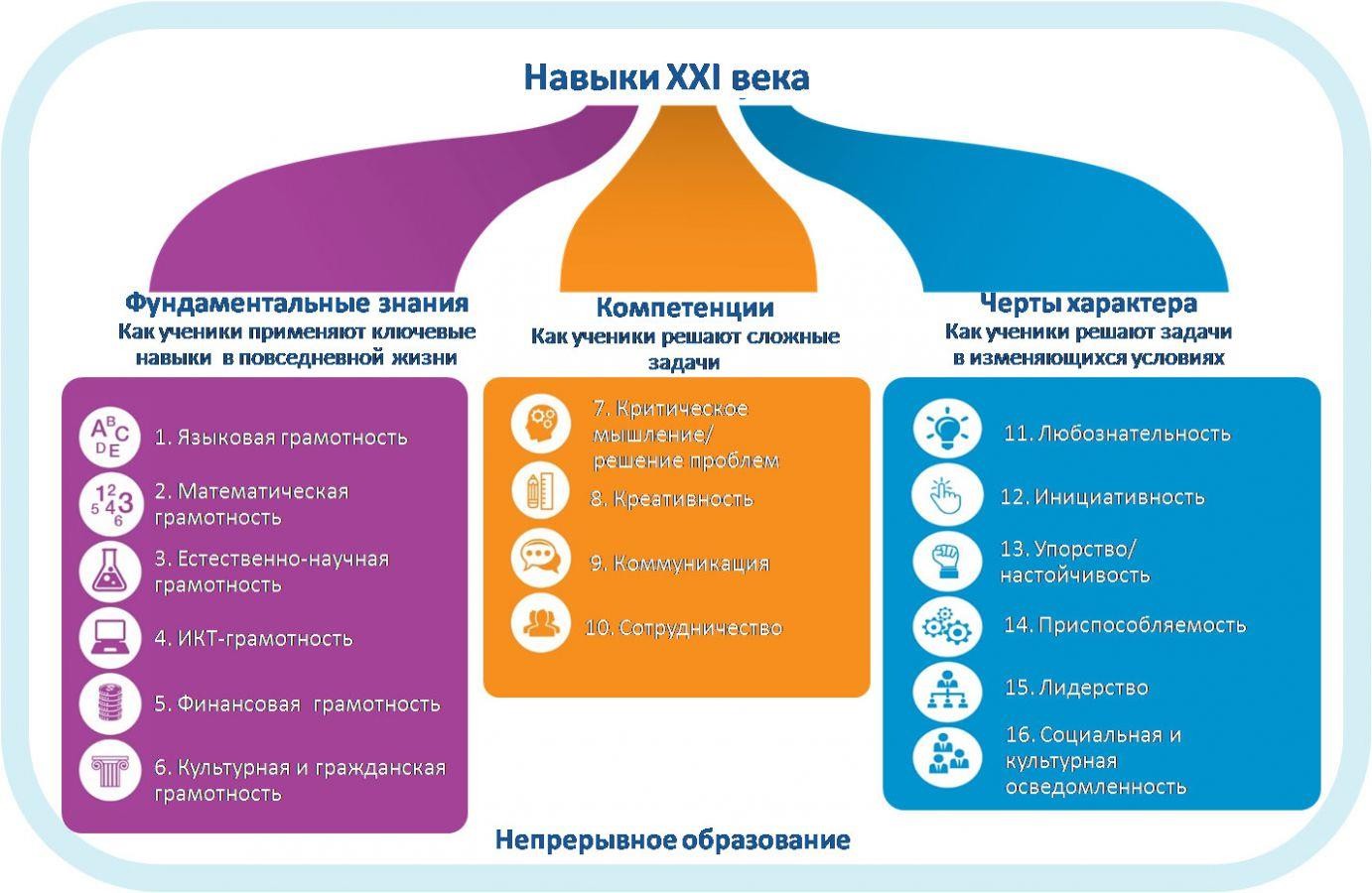 Лидерство и Социальная осведомленность  требования к метапредметным результатам (совместная
soft skills
в проектах ФГОС
деятельность)
13
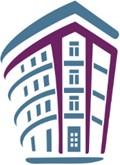 Ключевая педагогическая задача: создание условий, инициирующих действие обучающегося
Требования к результатам реализации ОП сформулированы в категориях
системно-деятельностного подхода.
Формулировки личностных
результатов:
«ценностное отношение к»
«уважительное отношение к»
«интерес к»
Личностные результаты (ценности и мотивация)
Ориентация на формирование системы ценности и мотивов
Формулировки метапредметных результатов:
«находить»
«выявлять»
«устанавливать»
«выбирать»
Системно- деятельностный подход
Метапредметные результаты («soft skills»)
Три группы УУД: познавательные, коммуникативные и регулятивные действия
Предметные результаты
Конкретизация и систематизация предметных результатов
Формулировки предметных результатов:
«осознавать»
«понимать»
«владеть»
«использовать»
«приобретение опыта»
14
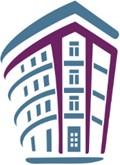 Проектная деятельность в обновленных ФГОС
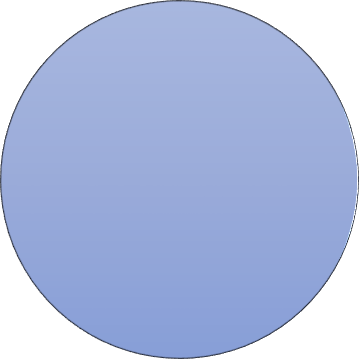 Часть программы формирования
УУД
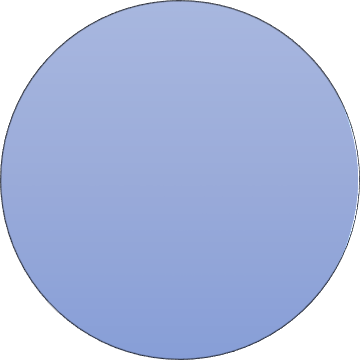 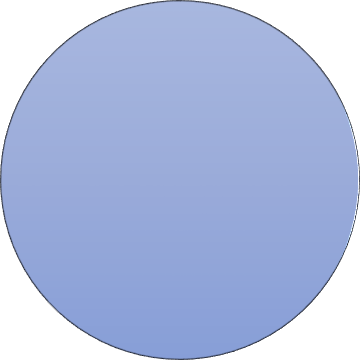 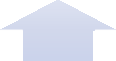 Основная форма учебной деятельности, развивающая
УУД
Одно из требований к метапредметным результатам
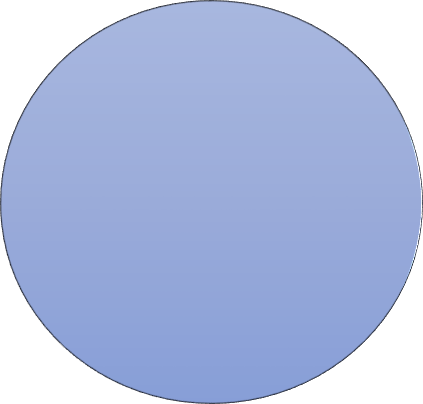 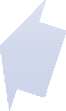 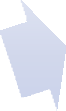 Проектная
деятельность
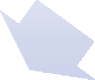 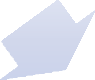 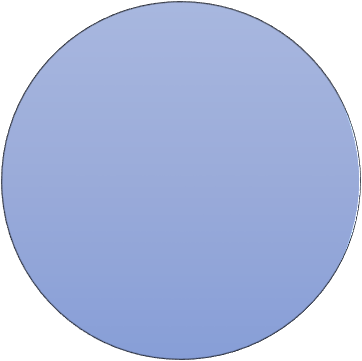 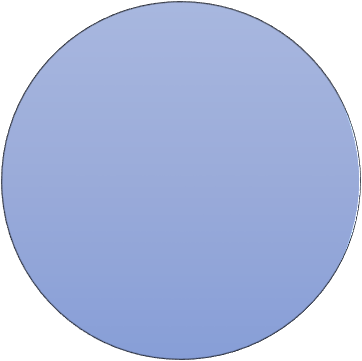 Составная часть требований к предметным результатам
Оцениваемая форма учебной деятельности
15
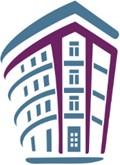 Механизмы обеспечения вариативности образовательных программ, предусмотренные ФГОС
Механизмы вариативности в действующем ФГОС
Механизмы вариативности в обновленных ФГОС
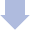 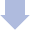 Часть ОП по выбору участников образовательного процесса (п.16 ФГОС)
Часть ОП по выбору участников
образовательного процесса
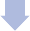 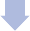 Возможность разработки дифференцированных программ
Возможность разработки дифференцированных программ
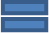 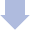 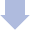 Возможность разработки и реализации индивидуальных учебных планов
Возможность разработки и реализации индивидуальных учебных планов (п.8)
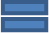 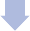 Произвольный характер выполнения требований к предметным результатам для инновационных школ (п.12)
16
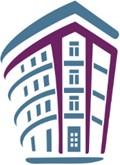 Особенности требований к ИОС в проектах ФГОС
информационных и учебных ресурсов образовательной организации
учебной документации
(программы, учебные планы, результаты промежуточных аттестаций)
через специальные (адаптированные) требования к ресурсам, используемым при обучении детей с ОВЗ
Обеспечение доступности
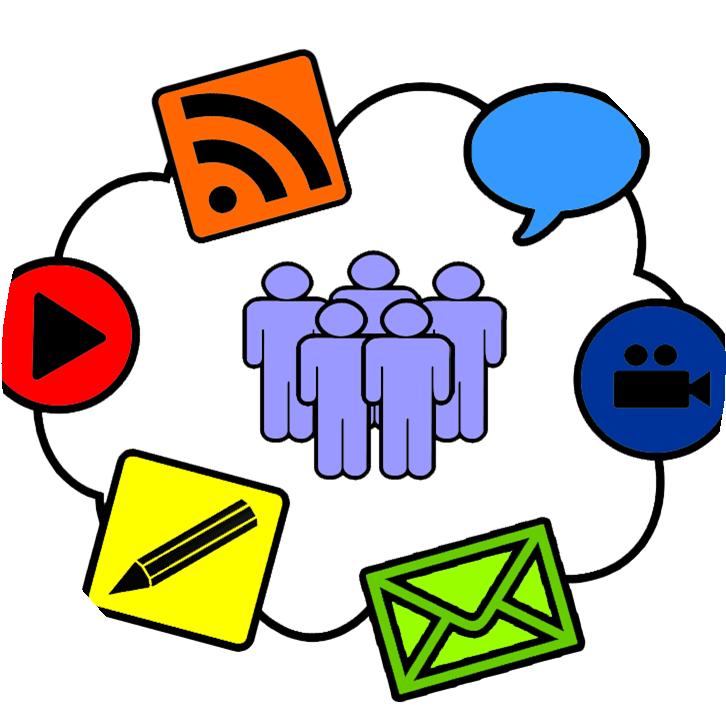 различных носителей информации (как
традиционных, так и цифровых)
внешних ресурсов для функционирования ИОС школы (outsourcing)
Возможность использования
повышения эффективности и качества реализации образовательных программ
повышение качества управления образовательной организацией
Использование
в целях
17
Детализация требований
к результатам личностным
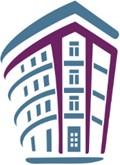 Действующий ФГОС:	Обновленный ФГОС:
Группы личностных результатов (по направлениям воспитательной работы):
Патриотическое воспитание (4)
Гражданское воспитание (8)
Духовно-нравственное воспитание (3)
Эстетическое воспитание (3)
Воспитание ценности научного познания (3)
Физическое воспитание. Формирование культуры здоровья и эмоционального благополучия (5)
Трудовое воспитание (5)
Экологическое воспитание (5)
…
Всего = 36 конкретных формулировок личностных результатов
«Личностные результаты должны отражать:
1) формирование основ российской гражданской идентичности, чувства гордости за свою Родину, российский народ и историю России, осознание своей этнической и национальной
принадлежности; формирование ценностей многонационального российского общества;
становление гуманистических и демократических ценностных ориентаций;
…
10) формирование установки на безопасный, здоровый образ жизни, наличие мотивации к творческому труду, работе на результат, бережному отношению к материальным и духовным ценностям.
18
Детализация требований
к результатам метапредметным
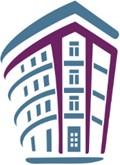 Действующий ФГОС:	Обновленный ФГОС:
Овладение универсальными учебными познавательными действиями
Базовые логические действия (НОО – 5, ООО – 6)
Базовые исследовательские действия (НОО – 6, ООО - 4)
Работа с информацией (НОО – 6, ООО – 5)
Овладение универсальными учебными
коммуникативными действиями
Общение (НОО – 8, ООО - 6)
Совместная деятельность (НОО – 4, ООО - 4)
Овладение универсальными регулятивными действиями
Самоорганизация (НОО – 2, ООО - 2)
Самоконтроль (НОО – 2, ООО - 3)
«Метапредметные результаты освоения основной образовательной программы начального общего образования должны отражать:
Всего = 16 метапредметных результатов
Всего = 33/30 конкретных результатов
19
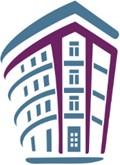 Детализация требований
к результатам предметным (пример: биология)
Действующий ФГОС:
Обновленный ФГОС:
формирование системы научных знаний;
формирование первоначальных
систематизированных представлений;
приобретение опыта использования методов биологической науки и проведения несложных биологических экспериментов;
формирование основ экологической грамотности: способности оценивать
последствия деятельности человека в природе;
формирование представлений о значении биологических наук;
освоение приемов оказания первой помощи, рациональной организации труда и отдыха, выращивания и размножения культурных растений и домашних животных, ухода за ними.
характеризовать биологию как науку о живой природе; называть признаки живого, сравнивать живое и неживое;
перечислять источники биологических знаний; характеризовать значение биологических знаний для современного человека
применять биологические термины и понятия (в том числе: живые тела, биология, экология, цитология, анатомия, физиология, биологическая систематика, клетка, ткань, орган, система органов, организм, движение, питание, фотосинтез, дыхание, выделение, раздражимость, рост, размножение, развитие, среда обитания, природное сообщество) в соответствии с поставленной задачей и в контексте;
и т.д., всего 15-20 конкретизированных формулировок привязанных к части (году) изучения предмета
20
Изменения в  объеме  аудиторной нагрузки
Новые требования к программам  НОО
Основная образовательная программа начального общего образования (термин) включает:
пояснительная записка
планируемые результаты освоения основной образовательной программы  НОО
Система оценки достижения планируемых результатов
программа формирования УУД
Программы отдельных предметов, курсов и курсов внеурочной деятельности
Рабочая программа воспитания
Программа формирования экологической культуры, здорового и безопасного образа жизни
Программа коррекционной работы
Учебный план
План внеурочной деятельности, календарный учебный график, календарный план воспитательной работы.
Система условий реализации основной образовательной программы
Программа начального общего образования (термин) включает:
Пояснительная записка
планируемые результаты освоения обучающимися программы НОО
Система оценки достижения планируемых результатов
Рабочие программы учебных предметов, учебных курсов (в том числе внеурочной деятельности), учебных модулей.
программа формирования УУД
рабочую программу воспитания
учебный план
план внеурочной деятельности, календарный учебный график, календарный план воспитательной работы (с перечнем событий и мероприятий воспитательной направленности)
характеристика условий реализации программы НОО в соответствие с требованиями ФГОС.
 Таким образом, исключены Программа формирования экологической культуры, здорового и безопасного образа жизни и Программа коррекционной работы
Новые требования к программам ООО
Программа основного общего образования (термин) включает:
Пояснительная записка
планируемые результаты освоения обучающимися программы НОО
Система оценки достижения планируемых результатов
Рабочие программы учебных предметов, учебных курсов (в том числе внеурочной деятельности), учебных модулей.
программа формирования УУД
рабочую программу воспитания
Программа коррекционной работы (при наличии обучающихся с ОВЗ)
учебный план
план внеурочной деятельности, календарный учебный график, календарный план воспитательной работы (с перечнем событий и мероприятий воспитательной направленности)
характеристика условий реализации программы НОО в соответствие с требованиями ФГОС.
 Таким образом, исключена Программа формирования экологической культуры, здорового и безопасного образа жизни.
Основная образовательная программа основного общего образования (термин) включает:
пояснительная записка
планируемые результаты освоения основной образовательной программы  ООО
Система оценки достижения планируемых результатов
программа формирования УУД
Программы отдельных предметов, курсов и курсов внеурочной деятельности
Рабочая программа воспитания
Программа формирования экологической культуры, здорового и безопасного образа жизни
Программа коррекционной работы
Учебный план
План внеурочной деятельности, календарный учебный график, календарный план воспитательной работы.
 Система условий реализации основной образовательной программы
Новые требования к рабочим программам
Рабочие программы учебных предметов , учебных курсов ( в том числе и внеурочной деятельности) должны включать:
Пояснительная записка ( место в учебном плане, нормативные  документы, УМК)
Содержание учебного предмета
Планируемые результаты освоения учебного предмета 
Тематическое планирование  с указанием количества часов, отводимых  на освоение каждой темы учебного предмета, возможность использования по этой теме электронных цифровых образовательных ресурсов, являющихся учебно-методическими материалами ( электронные учебники,  мультимедийные программы,  виртуальные лаборатории, игровые программы и др)

Рабочие программы учебных предметов, курсов ( в том числе и внеурочной деятельности) формируются с учетом рабочей программы  воспитания.

Рабочие программы учебных курсов внеурочной деятельности должны содержать  указание на форму проведения занятия
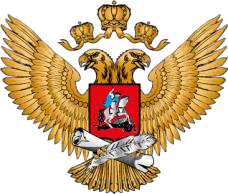 Обновление содержания общего образования как инструмент повышения качества образования
2021
2022
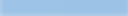 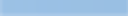 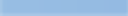 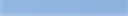 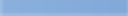 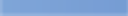 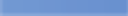 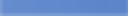 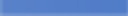 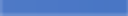 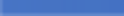 Обновлен
ФГОС СОО
и программы СОО
Обновлены Примерные ООП НОО, ООП ООО
Организована методическая поддержка педагогов и семей с детьми
Обновлены ФГОС НОО, ФГОС ООО
14 примерных рабочих программ
Всероссийские образовательные
события, Федеральные уроки
Портал «Единое содержание
по учебным предметам НОО
1-4 классы
общего образования»
www.edsoo.ru
21 примерная рабочая программа
Серия всероссийских
по учебным предметам ООО
просветительских мероприятий
5-9 классы
«Горячая линия» по вопросам
Универсальный тематический классификатор для контента ЦОС все предметы, 1-11 классы
Апробация рабочих программ с 1 сентября 2021 г.
25 субъектов РФ
содержания образования Телефон: 8 800 200 91 25
25
Единое содержание образования
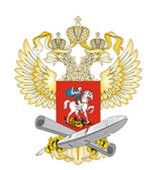 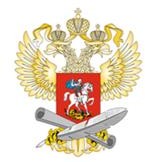 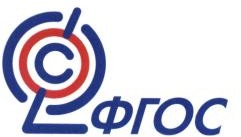 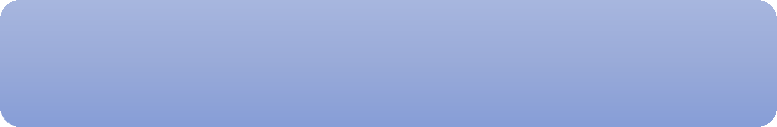 Федеральные государственные образовательные стандарты общего образования
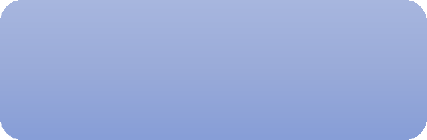 Детализация требований ФГОС в методических документах
Разработка учебников
ТРЕБОВАНИЯ
к структуре образовательной программы
	результатам	реализации	образовательной программы
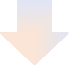 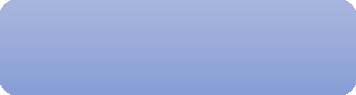 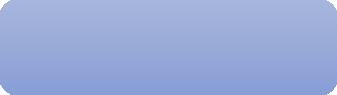 Для учителя
Для школы
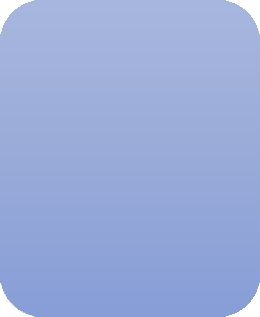 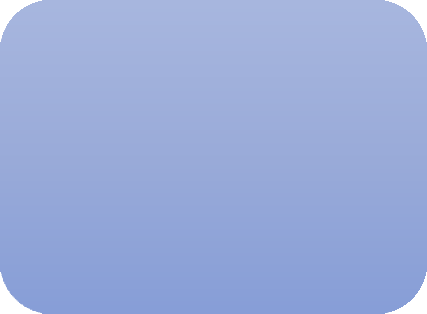 к	условиям	реализации	образовательной
программы
Критерии экспертизы учебников
14 примерных рабочих программ по предметам начального общего образования
Экспертиза учебников
ФГОС НАЧАЛЬНОГО ОБЩЕГО ОБРАЗОВАНИЯ 1-4 КЛАССЫ
Примерная программа начального общего образования
20 примерных рабочих программ по предметам основного общего образования
Примерная программа основного общего образования
ФГОС ОСНОВНОГО ОБЩЕГО ОБРАЗОВАНИЯ 5-9 КЛАССЫ
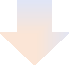 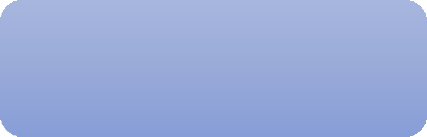 Федеральный перечень учебников
20 примерных рабочих программ по предметам среднего общего образования
ФГОС СРЕДНЕГО ОБЩЕГО ОБРАЗОВАНИЯ 10-11 КЛАССЫ
Примерная программа среднего общего образования
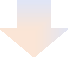 Обеспечение всех школьников учебниками из Федерального перечня
Разработка контрольно-измерительных материалов для процедур оценки качества и государственной итоговой аттестации
+ ВНУТРИШКОЛЬНОЕ ОЦЕНИВАНИЕ, РЕГИОНАЛЬНЫЕ СРЕЗЫ ЗНАНИЙ
26
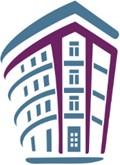 Научно-методическое сопровождение ФГОС: конструктор рабочих программ
https://edsoo.ru/constructor/
Единая схема для программ
Примерная рабочая программа основного общего образования.
Пояснительная записка, включающая: цели обучения, общую характеристику предмета, место предмета в учебном плане.
Планируемые результаты освоения примерной рабочей программы:
личностные;
метапредметные;
предметные (по годам обучения).
Личностные и метапредметные результаты раскрываются на основе обновленного
ФГОС с учетом специфики предмета.
Содержание учебных предметов по годам обучения.
Тематическое планирование.
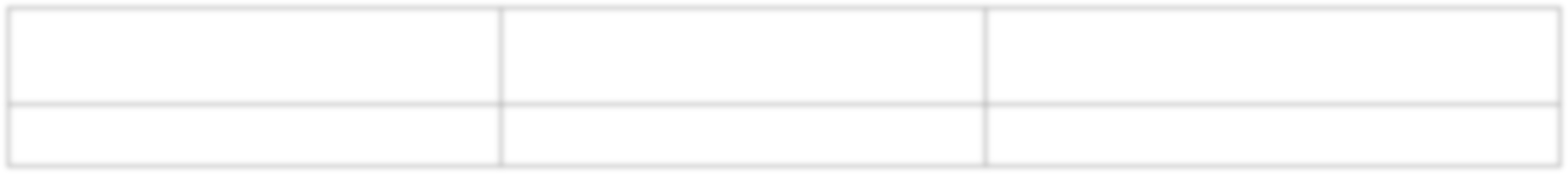 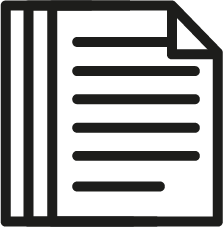 27
Научно-методическое и технологическое сопровождение ФГОС
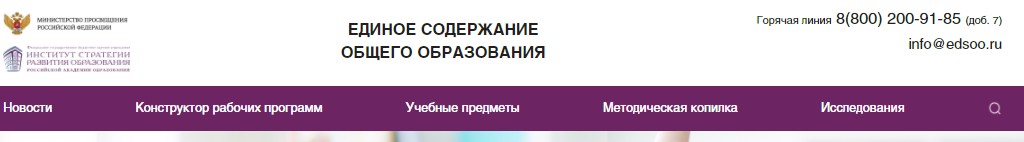 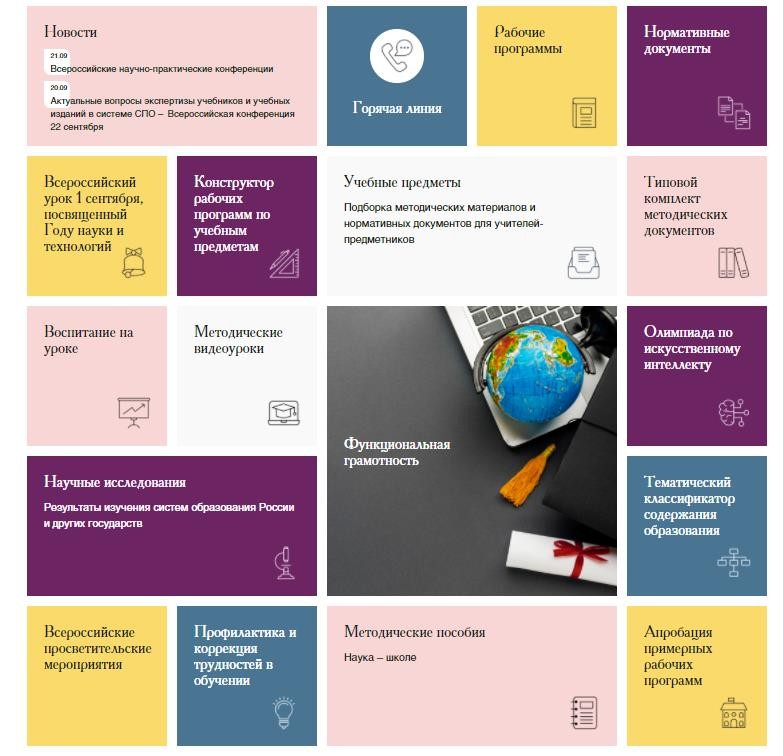 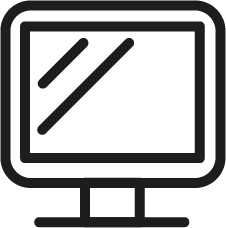 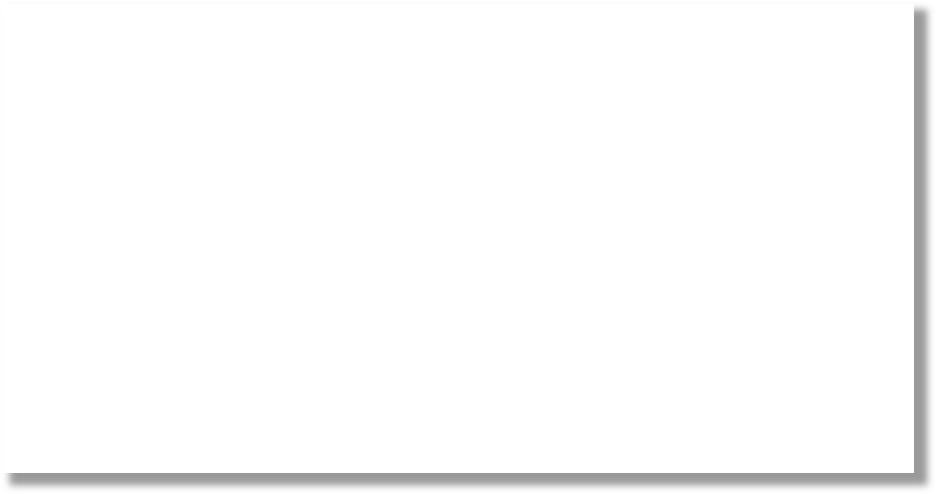 Единый информационный ресурс
edsoo.ru
размещение методических материалов
конструктор рабочих программ
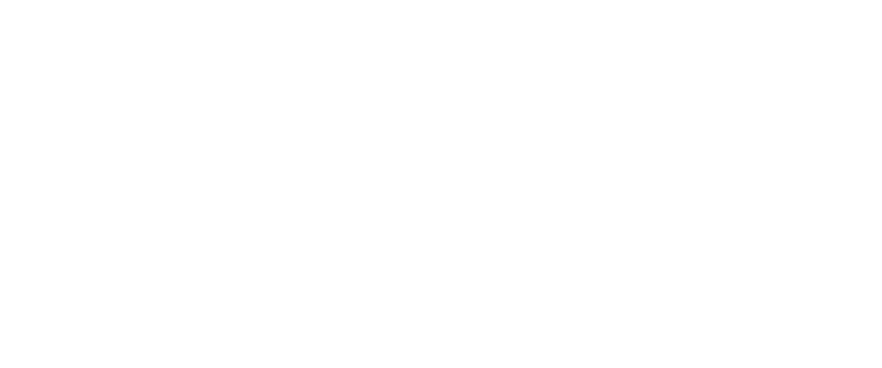 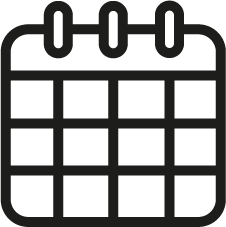 Апробация примерных рабочих программ с сентября 2021 г. по апрель 2022 г.
28
Спасибо за внимание!
26